PENELITIAN DALAM KEBIDANAN
Indonesia Krisis PenelitiLIPI pada Tahun 2016 “Jumlah peneliti di Indonesia jauh tertinggal jika dibandingkan dengan negara berkembang lainnya. Jumlah peneliti kurang dari 10 ribu orang dibandingkan dengan rasio jumlah penduduk, hanya ada sekitar 4 orang/1 juta penduduk.” Ilmu kesehatan bukan hal tabu yang patut diabaikan. Di dalamnya tersimpan  banyak rahasia, teori, dan fakta yang sampai sekarang belum terpecahkan atau bahkan belum ditemukan.  Penelitian adalah tindakan mulia, karena ia mengungkapkan betapa  banyak keajaiban ciptaan tuhan yang tersembunyi.
SELAMAT DATANG CALON PENELITI
Profil
Nama	: Hamdiyah, S.ST., M.Keb
Tetala	: Pinrang, 5 April 1990
Alamat	: BTN Pepabri, Kabupaten Sidrap
No.HP	: 	             +62 853-4362-2867
Email 	: hamdiyahliyaaa@gmail.com
Riwayat pendikan :
DIII Akademi Kebidanan Muhammadiyah Palopo
DIV Bidan Pendidik Poltekkes Surakarta
S2 Kebidanan Universitas Hasanuddin
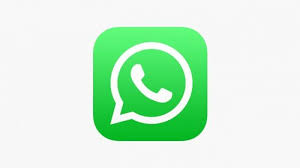 TIM
NS. SULAEMAN, S.kep., M.Kep
Dr. Muhamamd tahir, skm., m.kes
Kontrak Perkuliahan
Mahasiswa diharapkan dapat menelaah buku-buku sumber untuk menambah wawasannya. 
Mahasiswa harus mengerjakan dan mengumpulkan tugas-tugas yang telah diberikan dosen.
Melaksanakan mid-semester dan ujian akhir semester
Mahasiswa diharapkan menelaah materi/ bahan untuk masuk  perkuliahan
Bagi Mahasiswa
Disiplin waktu: JOIN DAN TUGAS
Berpakaian rapi 
Mengaktifkan video
Men unmute volume zoom kecuali saat sesi tanya jawab
Pengumpulan tugas tepat waktu, jika tidak TIUGAS DITAMBAH mengumpulkan tugas
Bagi dosen
tepat waktu
jika tidak masuk akan ada pemberitahuan
Menilai secara menyeluruh dan sesuai kegiatan Berpakaian rapi
Kegiatan rutin sebelum mengajar
tepat waktu
Absensi (5 menit setelah dikelas) absen pribadi dosen
Ket. 
Alfa (A) bagi mahasiswa tidak datang setelah absensi
Izin (I) bagi mahasiswa yang izin
Cheklis (√) bagi mahasiswa yang hadir
Apersepsi / kuis
Materi
Penutup
MATA KULIAH 		: penelitian kebidananKODE MATA KULIAH 	: SBWP0707 BEBAN STUDI		 : 5 SKS (3 t, 2 p)
DISKRIPSI MATA KULIAH
Mata kuliah ini membahas tentang Penelitian dalam kebidanan yang meliputi : Penelitian Kebidanan, Metodologi penelitian, Biostatistika dasar, dan Epidemologi Klinis
TUJUAN MATA KULIAH
Menjelaskan penelitian kebidanan 
Memahami metodologi penelitian 
 Memahami biostatistika dasar 
Memahami epidemologi Klinis
gbmk
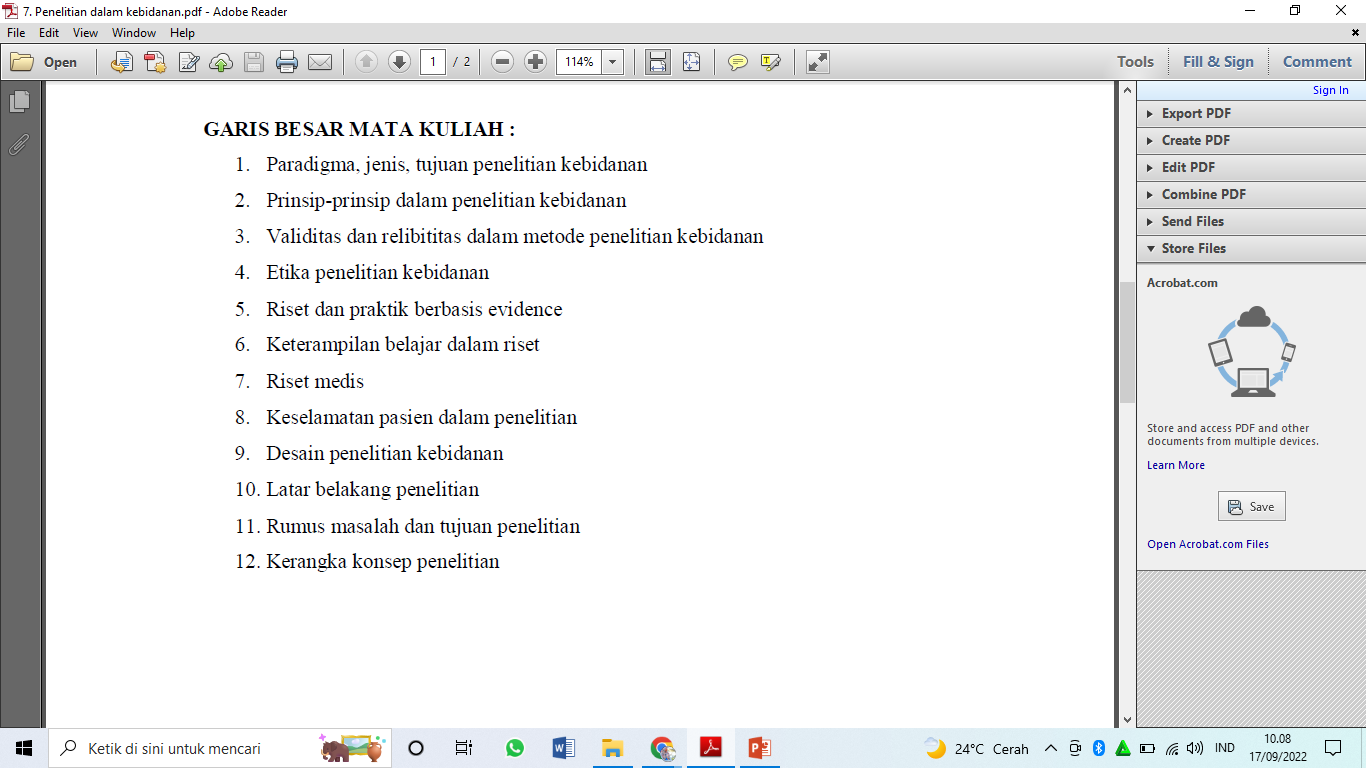 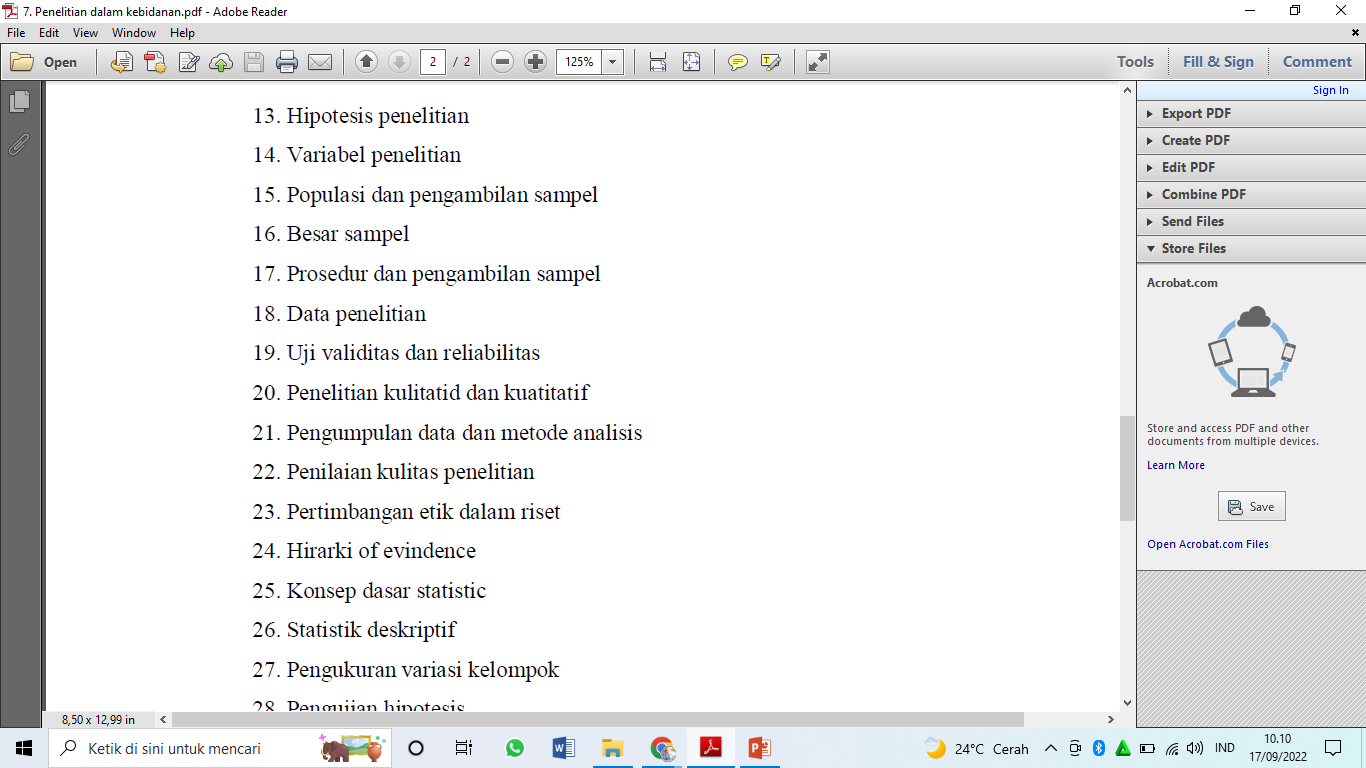 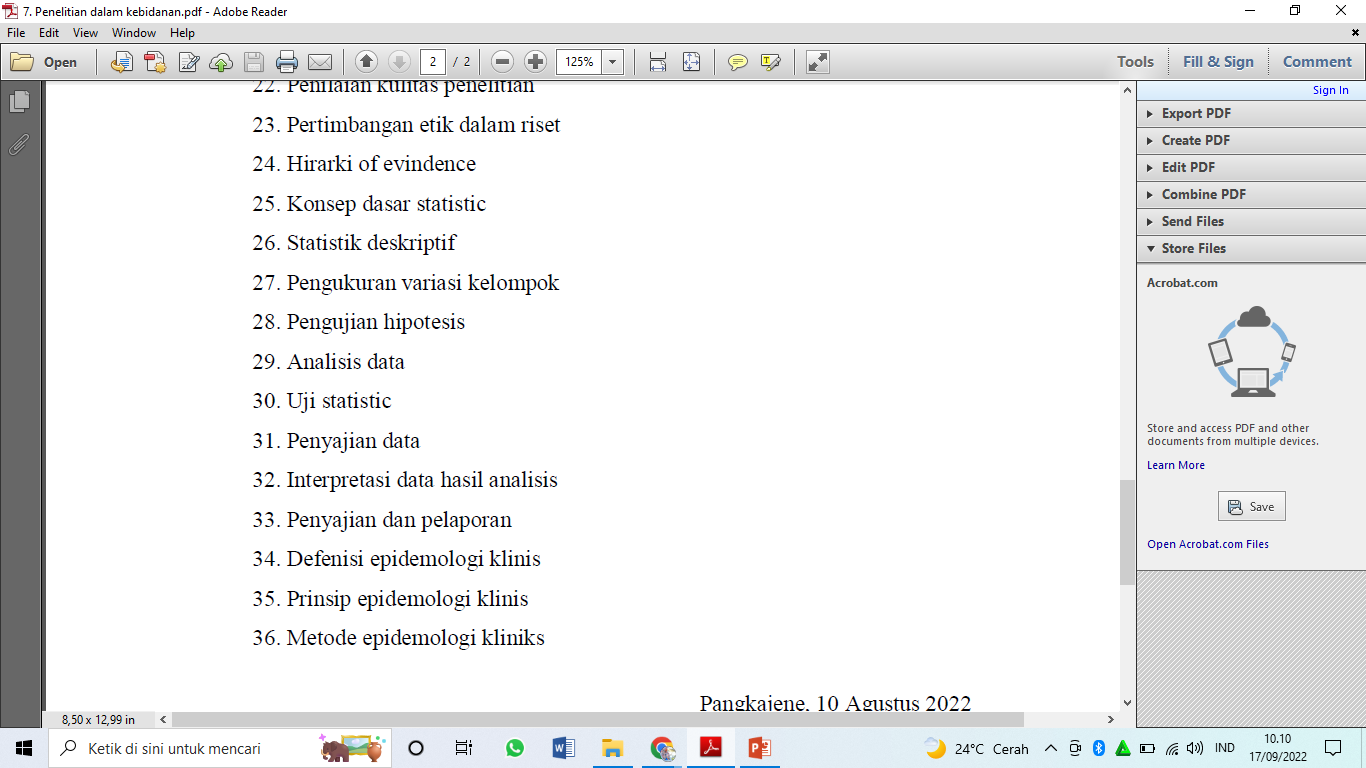 16 pertemuan
Referensi
Gunakan Mandeley
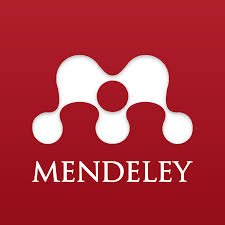 Contoh artikel / jurnal
http://www.who.int/
Pubmed
Portal garuda
Blogspot/wordpress NO
? / tambahan